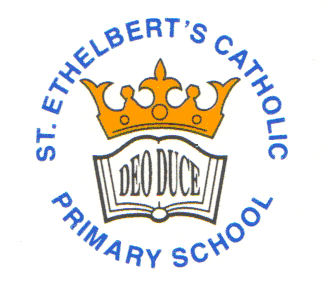 Reading Coffee Morning
October 2023
Early Reading
Children learn sounds in a set order according to our Read Write Inc phonics scheme
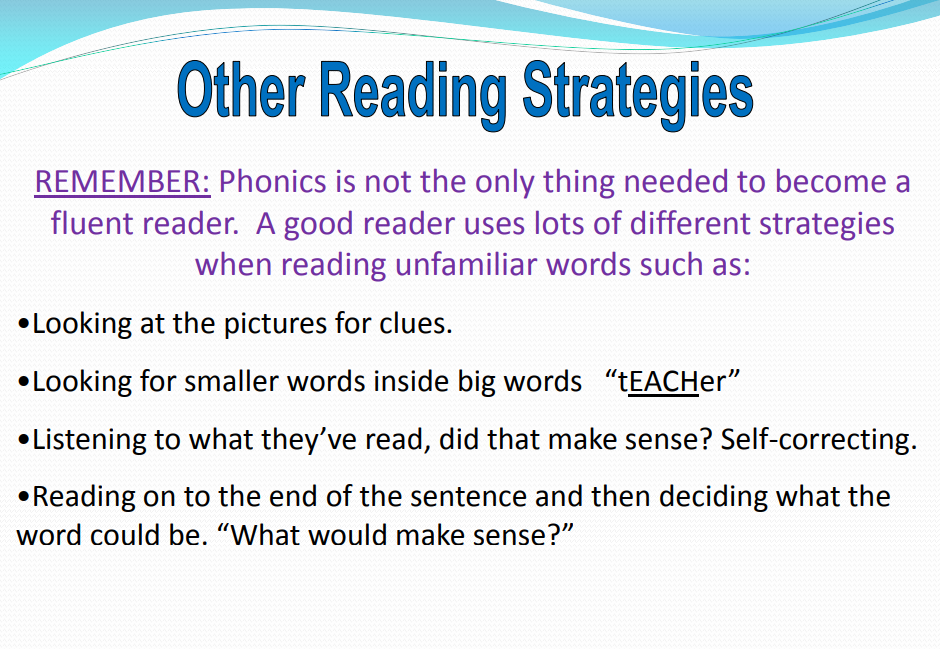 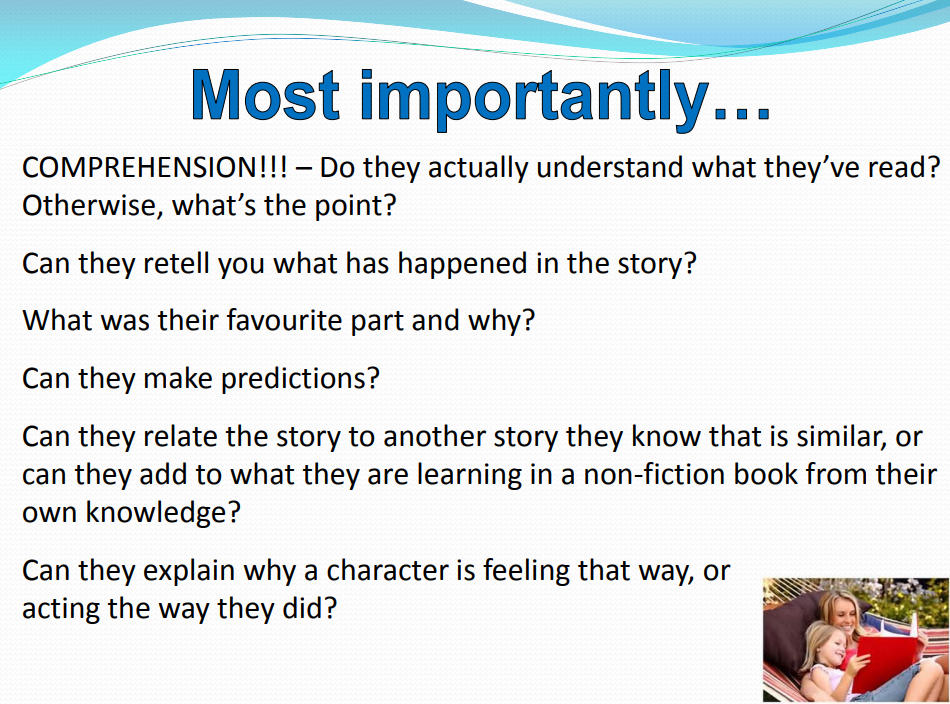 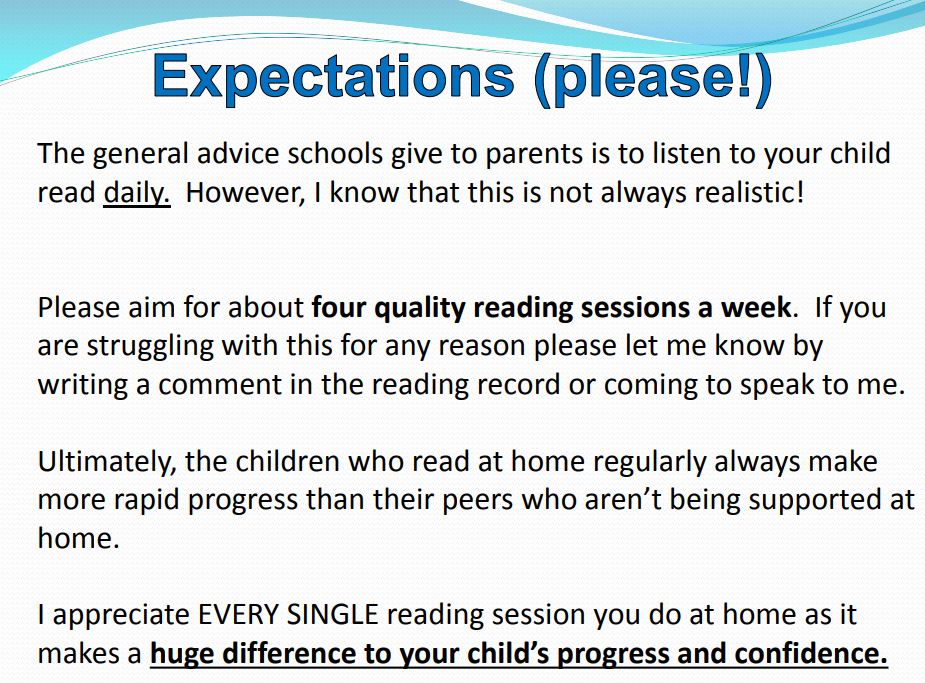 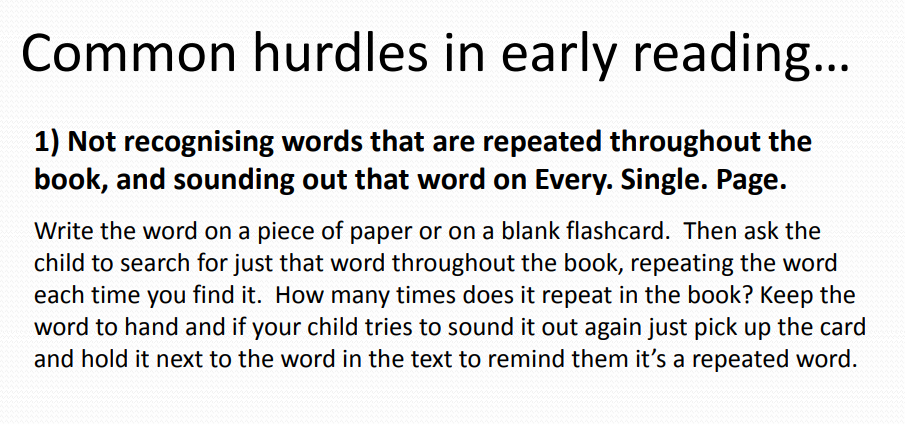 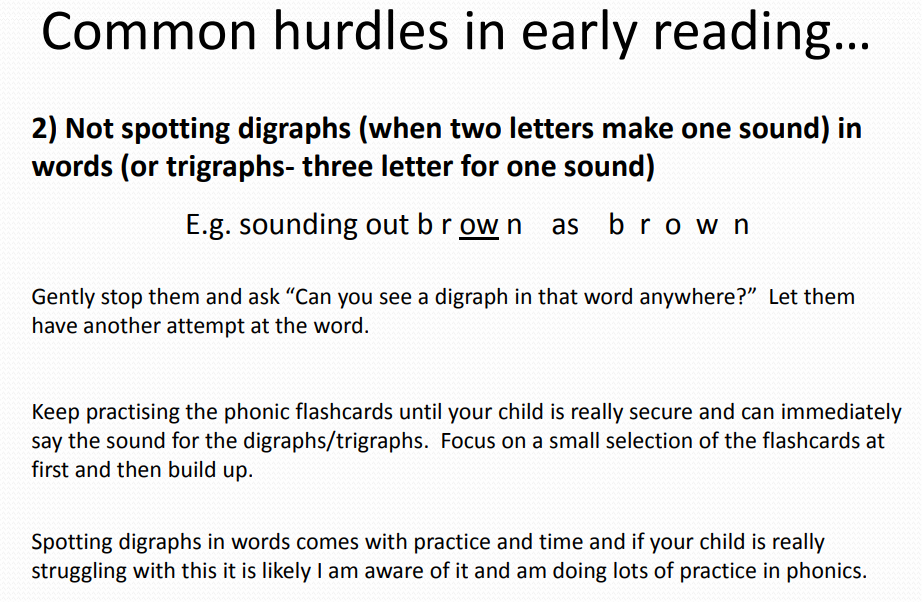 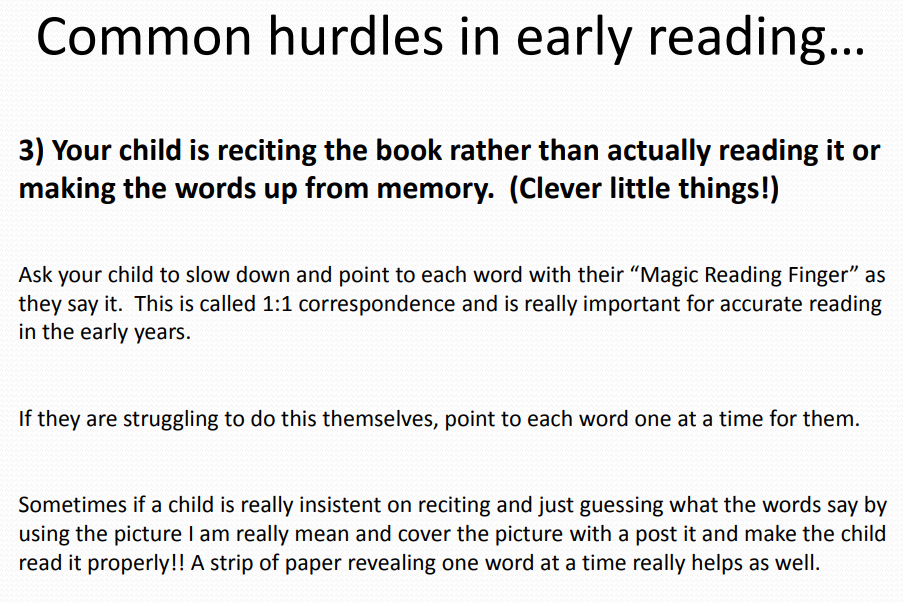 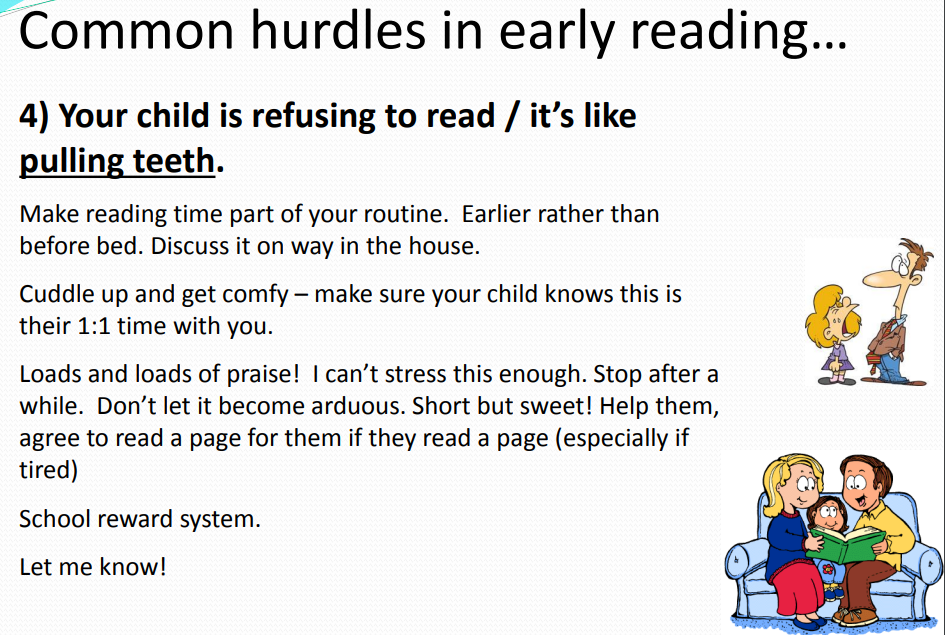 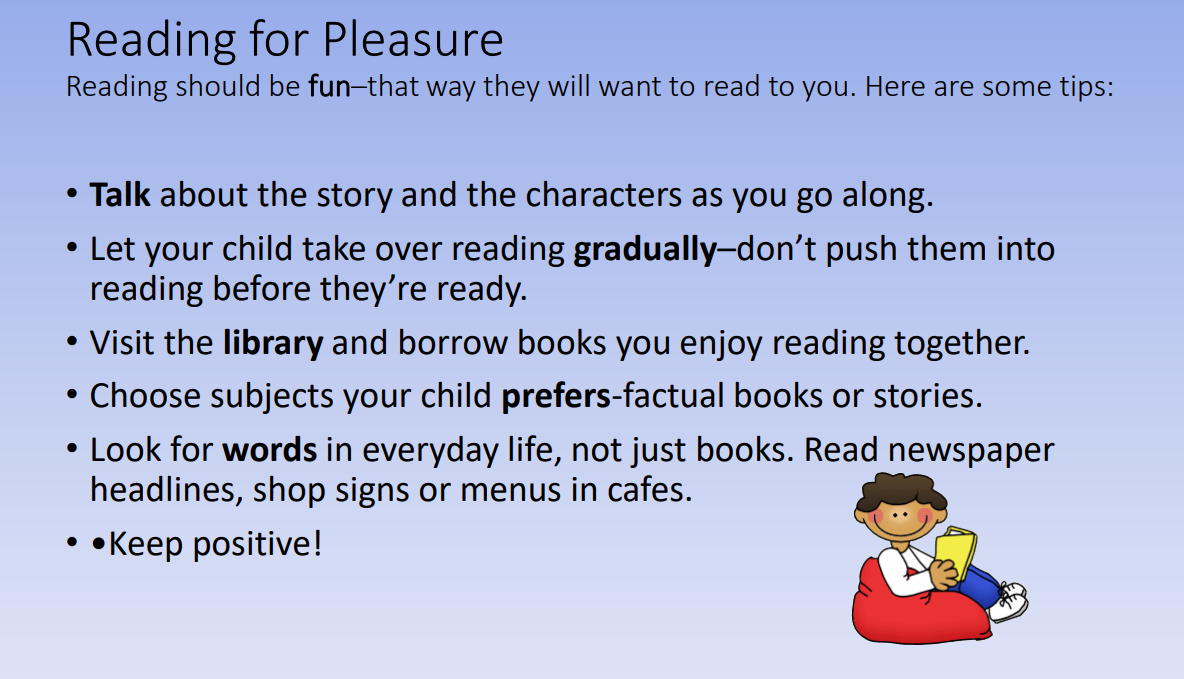 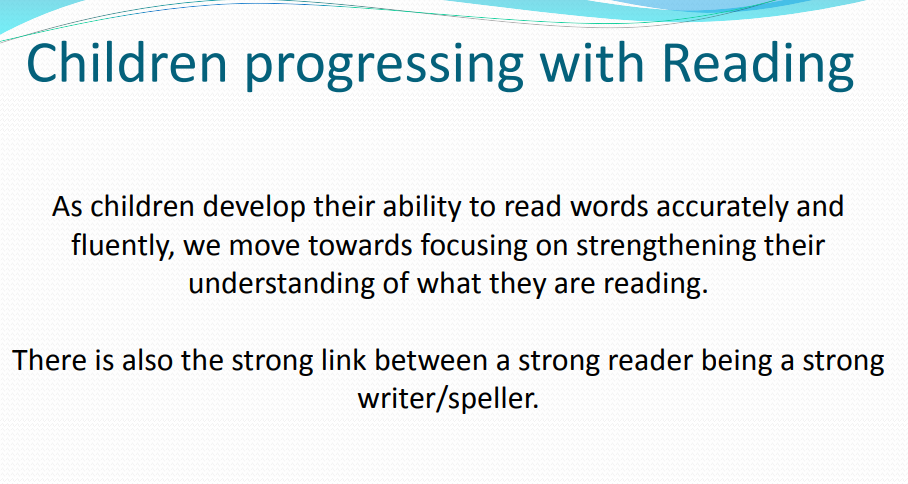 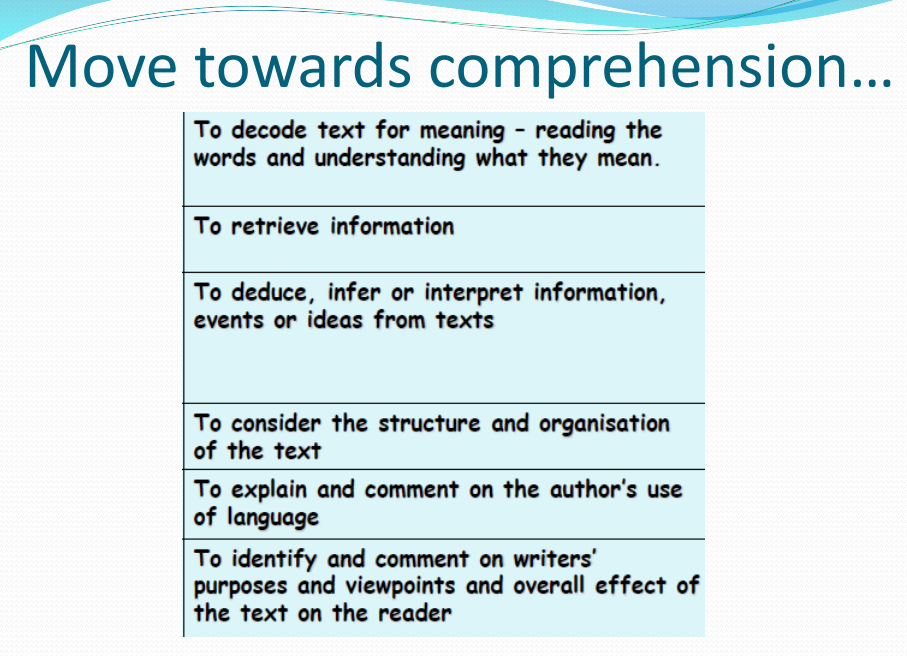 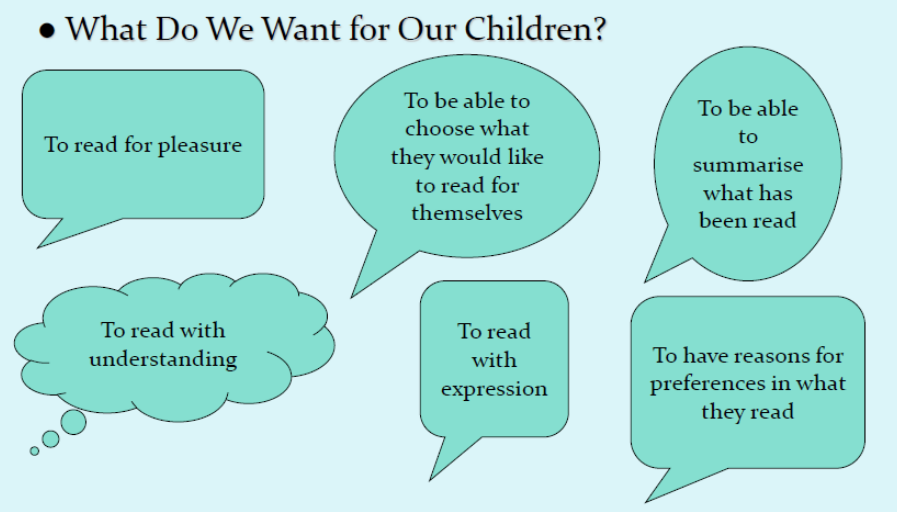 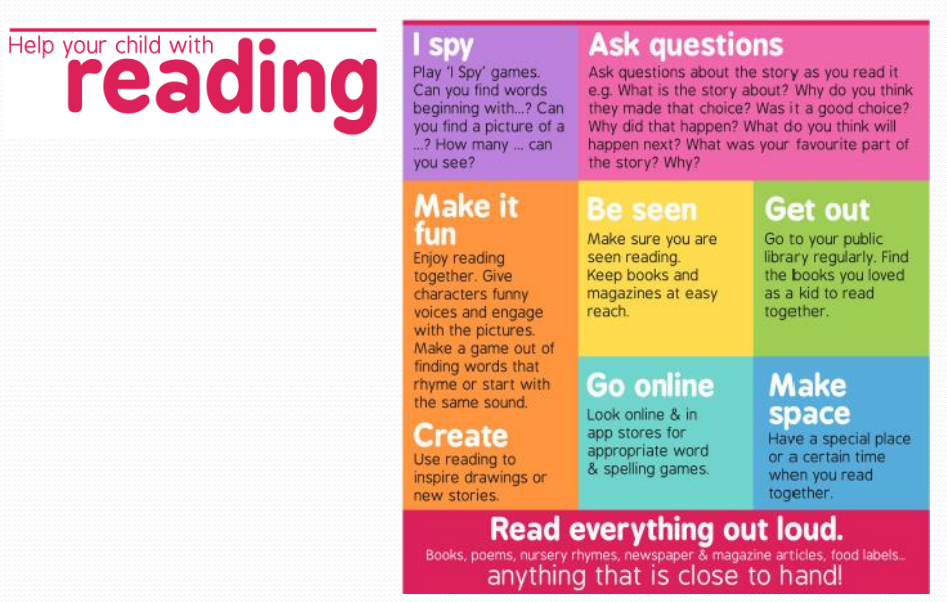 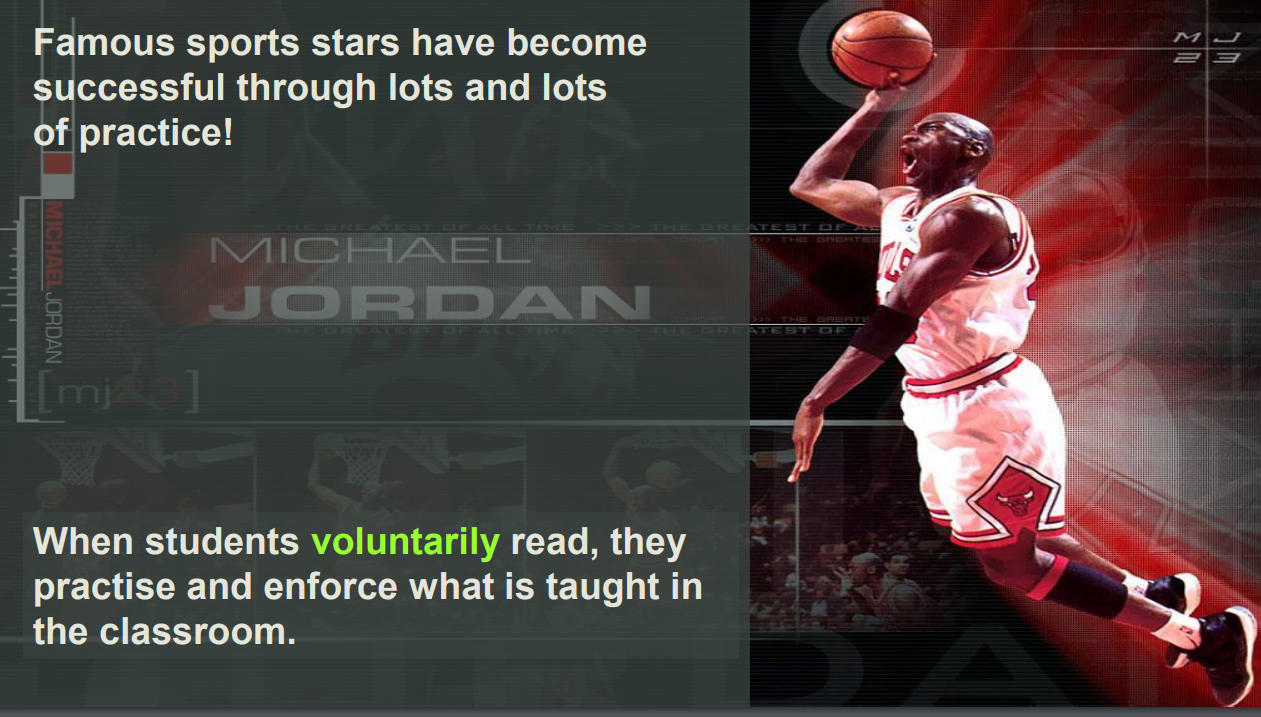 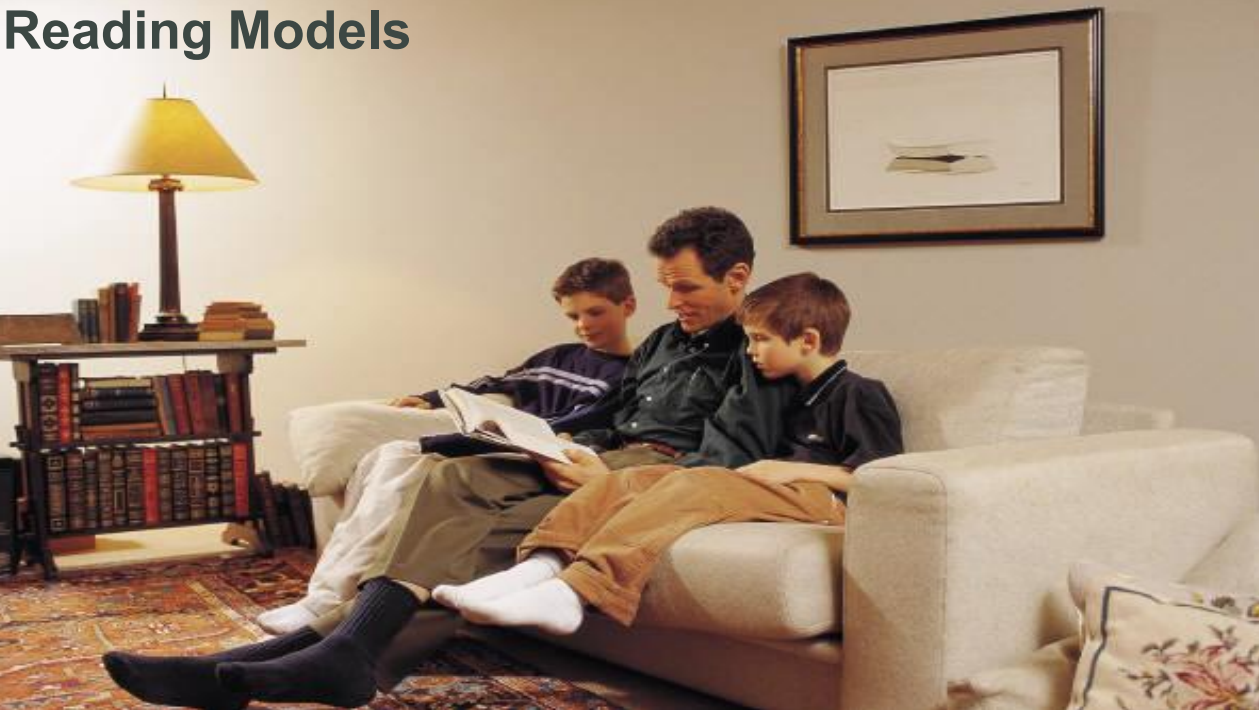 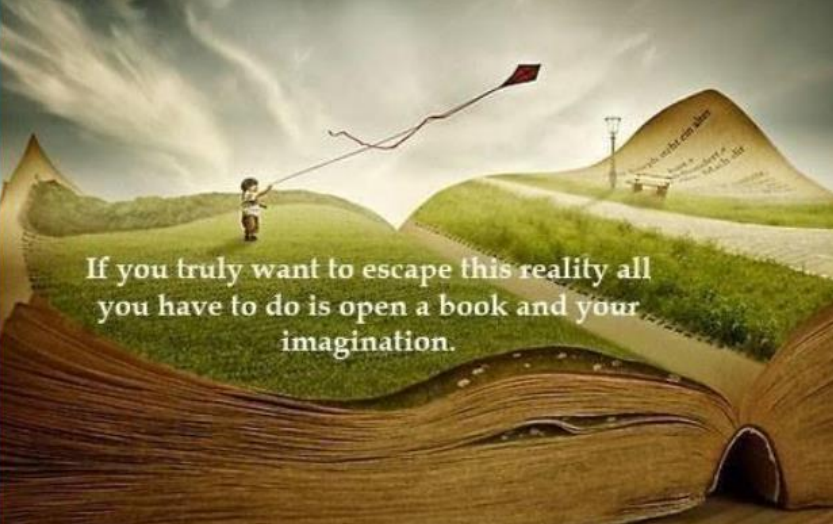 Thank you so much 
for listening.


Any questions?
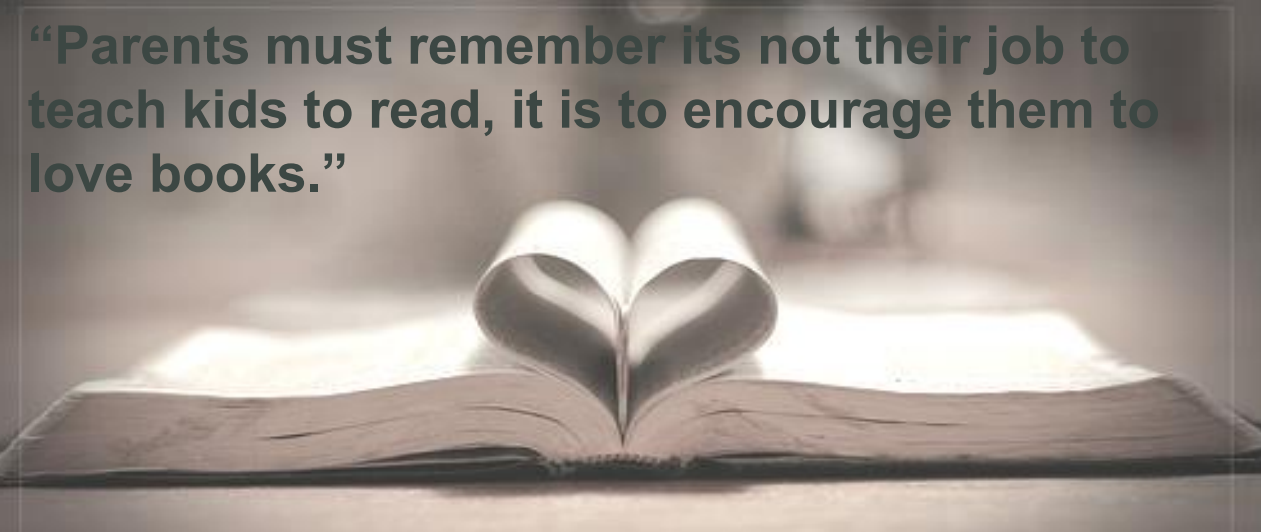